PLANT AND ANIMAL TISSUE
1
Grade 10
Plant tissue
Key concepts:
Levels of organisations
Definition of tissues
Types of plant tissue
Plant organs i.e. leaves, stems, ect.
2
Cells  Tissue  Organs  System  Organisms


Tissue is a group of similar cells adapted to a particular function.
3
4
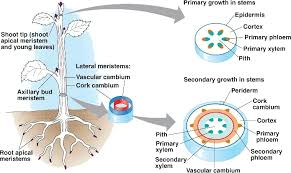 5
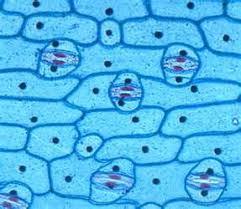 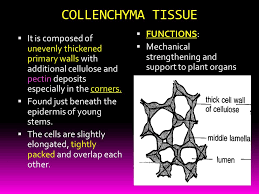 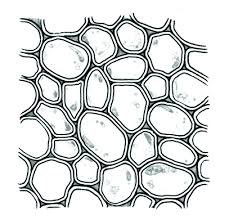 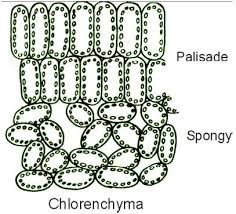 6
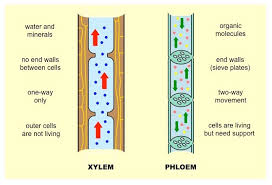 7
Activity 1.4.4 Pg 110 Homework
8
Animal tissue
9
10
EPITHELIAL TISSUES:
Tightly, - joint closely – tightly packed cells

General function
Covers the outside of the body and lines the internal organs and cavities.
Protects against mechanical injury and Invasive micro-organisms
11
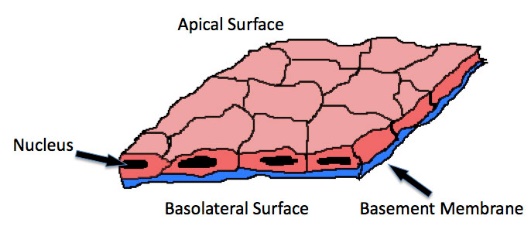 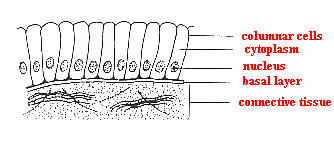 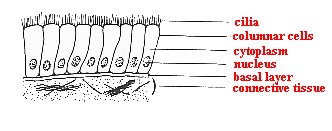 12
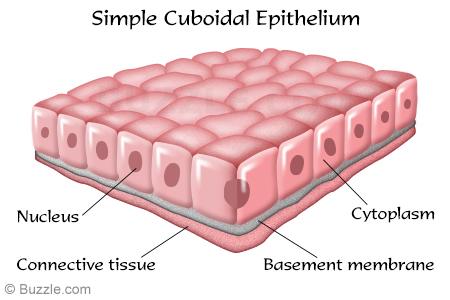 13
Muscle Tissue
14
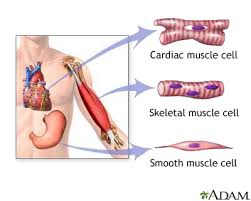 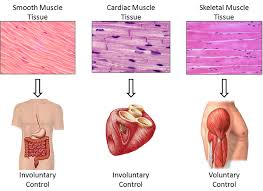 15
NERVE TISSUES
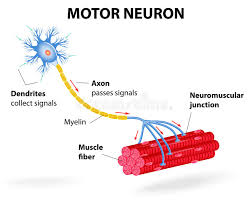 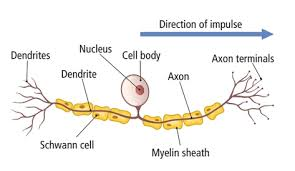 16
Connective tissue
17
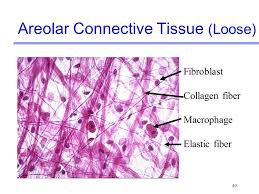 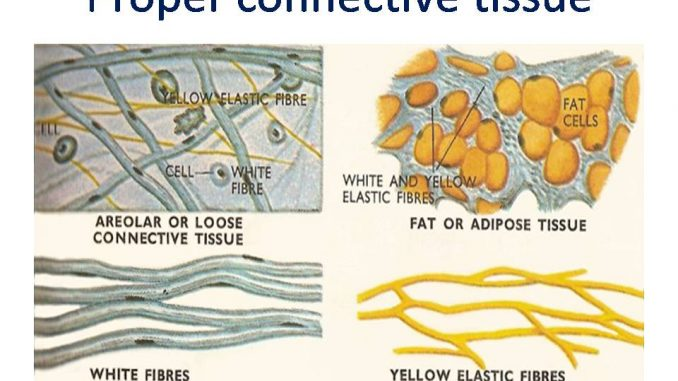 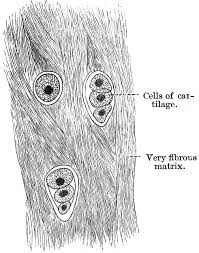 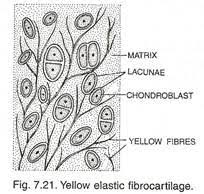 18
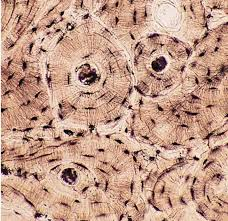 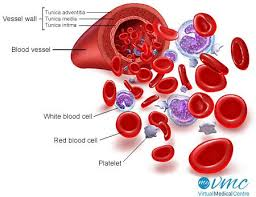 19
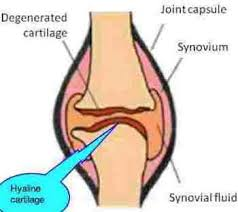 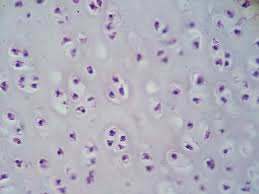 20
HOMEWORK
Activity 1.4.1 Plant and animal tissue.
Page 108
21
HOMEWORK
Activity 1.4.3 Plant and animal tissue.
Page 109
22
BIOTECHNOLOGY
Use of technology to obtain products from living organisms.

Examples 
Medical – vaccines, antibiotics, blood transfusion
Cloning
Natural immunity
Acquired immunity
23
TRADITION TECHNOLOGY
Traditional technology is the use of traditional technology to obtain products form living organisms – traditional healers
E.g. African potato, pepper bark, ginger, honey, Devils claw, Sutherlinia
Read pgs 114-1115
24
Immunity
The human body has various lines of defence to protect itself from microbes entering the body: 
Mucus in nose and throat
Cillia lining nasal passages and trachea
Tears and conjunctiva 
Unbroken skin
HCL in stomach
Immunity
Due to injury, thousands of microbes can enter the body in  a very short space of time
Or, microbes can succeed in getting past these defences and enter the body

White blood corpuscles gather at the site of infection and attempt to destroy the microbe/s:
Engulfment 
Detoxification
Antibodies
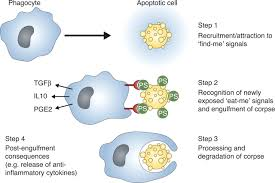 Immunity
Antibodies – produced by white blood corpuscles to fight off microbes
Each antibody is specific to a particular microbe or disease
Sometimes they can fight of closely related microbes/diseases
Immunity
Immunity refers to the body’s ability to produce antibodies to fight off diseases

Two types of immunity:
Natural immunity – innate
Acquired -
Active – through natural infection  (Points pg 112)OR by artificial means
Passive –  antibodies received from another organism
Figure 1.4.3 
Antibiotics
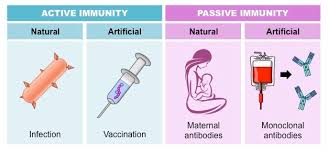 29
Homework 
Activity 1.4.5
Page 113
BLOOD TRANSFUSION
DONOR – Someone who donates the blood
RECIPIENT – A person who receives the blood
31
Blood tranfusions
AB – universal acceptor 
O – universal donor
Stem cell research
Undifferentiated cells which have potential to differentiate into any tissue or organ.

Can be used to cure diseased or damaged cells:
Pancreatic cells – diabetes
Brain cells – Alzheimers
Bone marrow – leukaemia
Stem cell research
Harvested from fertilized embryos during IVF
In-vitro fertilisation 
One cell is harvested and used for differentiation. The other cells die due to this harvesting
For those that do not want to undergo IVF, there exists cord blood stem cells
Placenta
Cord blood bank – CT
ETHICAL FACTORS
Playing “God”
Fraudulent and criminal activity
35
Arguments for:
Medical research
To manage disease
Organ replacement
Better crops
36
Arguments against:
Killing embryos
37
Stem cell research
Should this research be continued?

Conducted all over the world in the hope that it will cure many incurable diseases and disorders
Some countries limit the harvesting:
Embryonic stage harvesting is illegal
Embryos fertilised just for harvesting is banned
Cord blood is allowed
Not everyone agrees with stem cell research
Type of abortion
Page 118 - 119
Stem cell cultivation
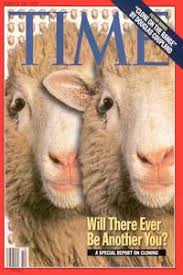 40
CLONING
Cloning/clone refers to genetically identical cells originating from one cell.
There is a difference between therapeutic and reproductive cloning
Therapeutic – replacement of organs, tissues, etc.
Reproductive – cloning an entire organ
41
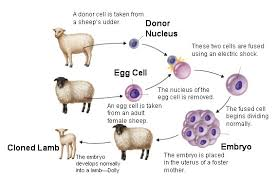 42
FUTHIAfrica’s 1st clone
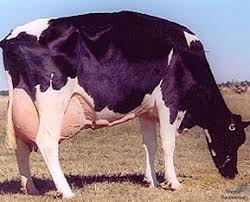 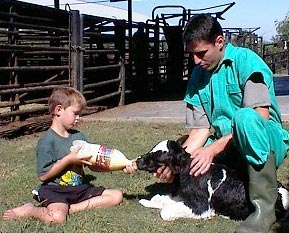 43